ИГРИ И ИНОВАЦИИ


Наталия Паликова
Университет по библиотекознание и информационни технологии
Европейски ден на предприемача 201515-16 октомври 2015
Началото: самотният иноватор...
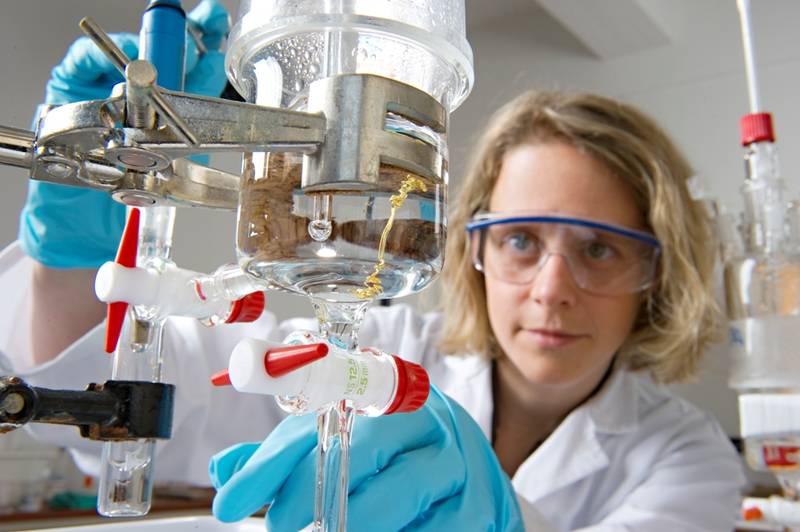 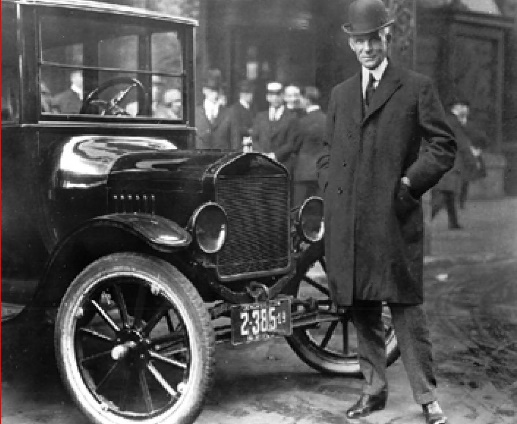 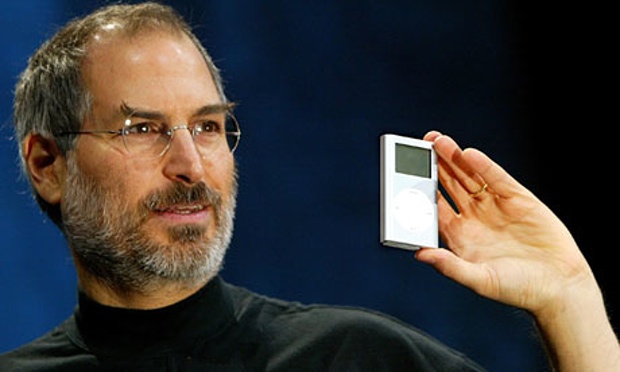 ...и новите тенденции - иноваторство в екип за отворени иновации
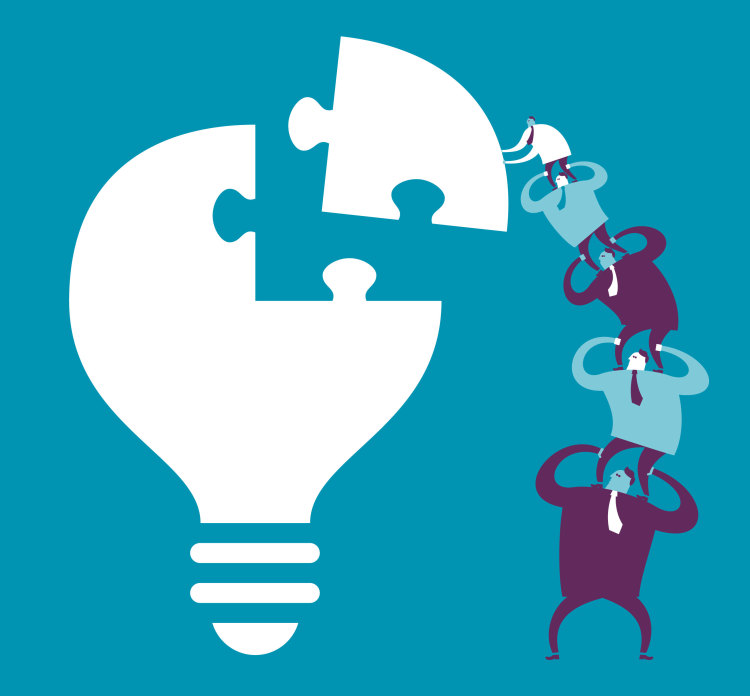 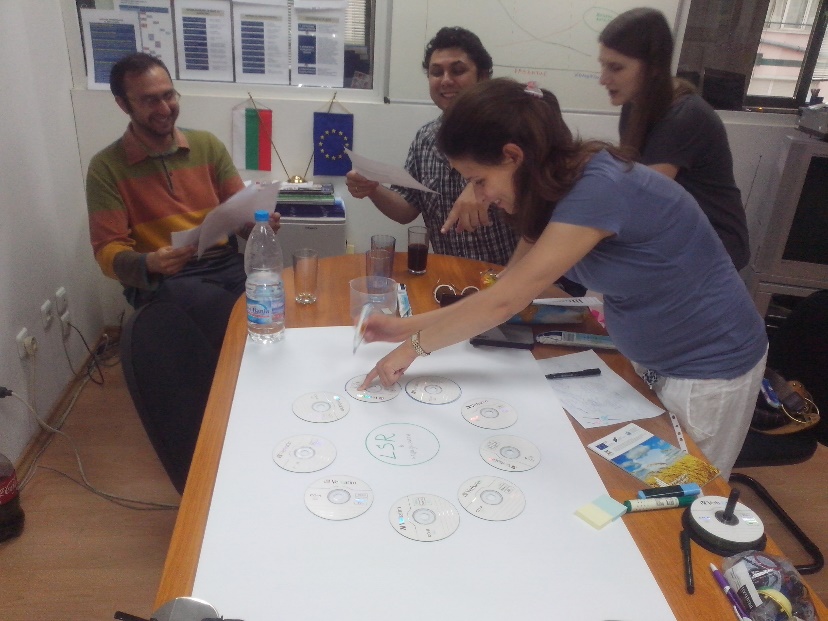 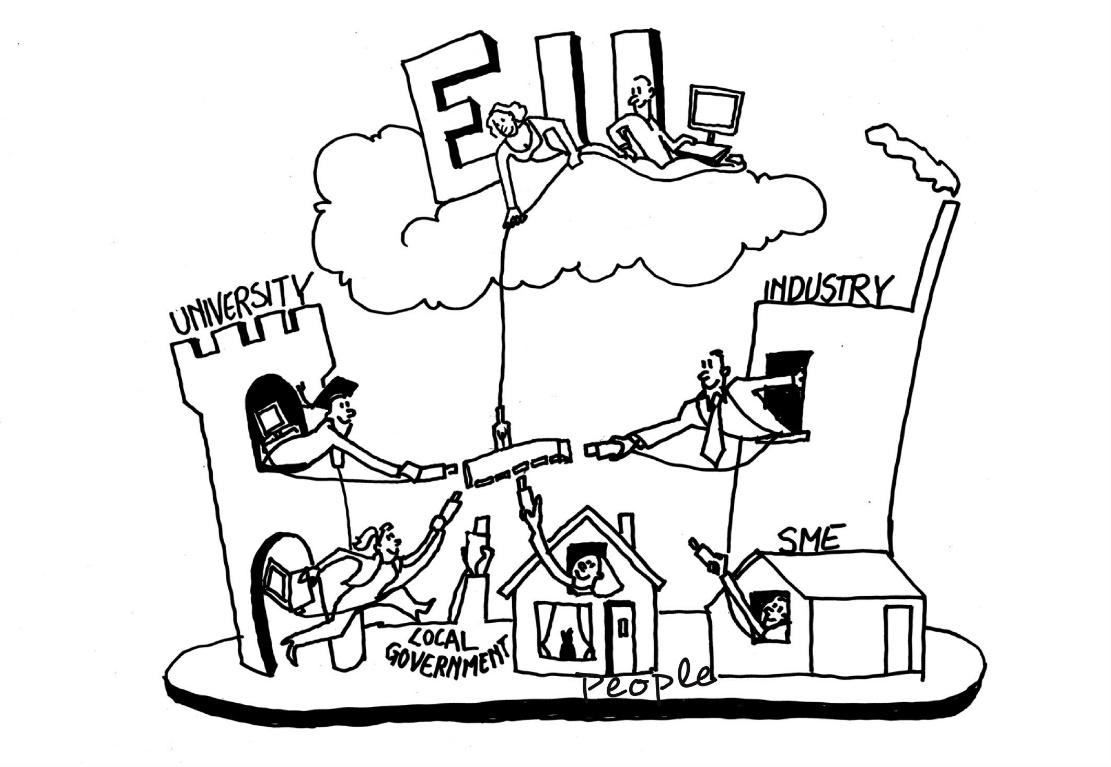 ...а игровизацията – инструмент за креативност...
Играта е забавление...
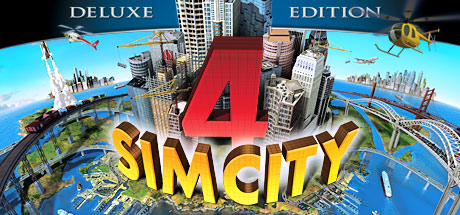 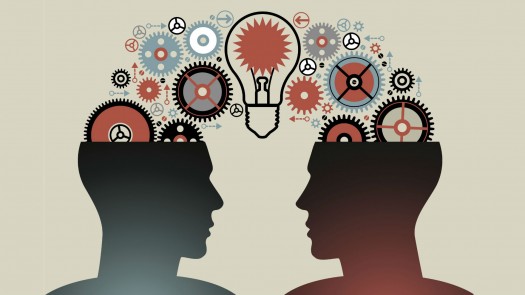 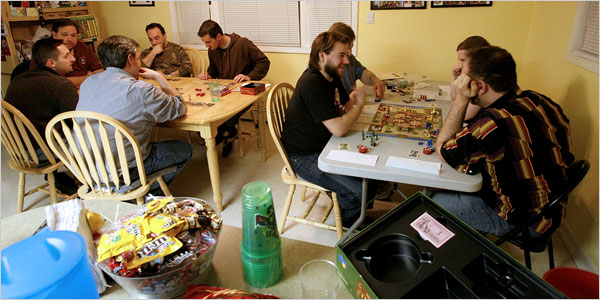 ...който осигурява 
споделени цели 
и прости правила...
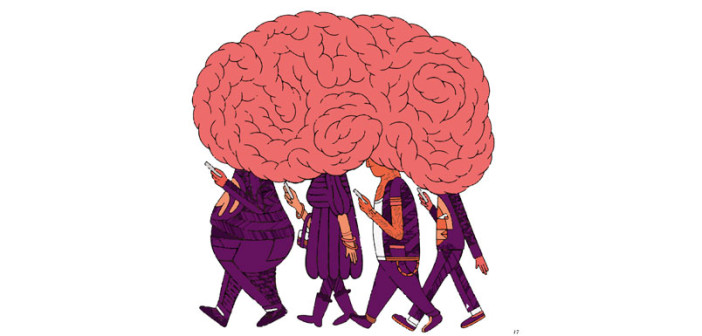 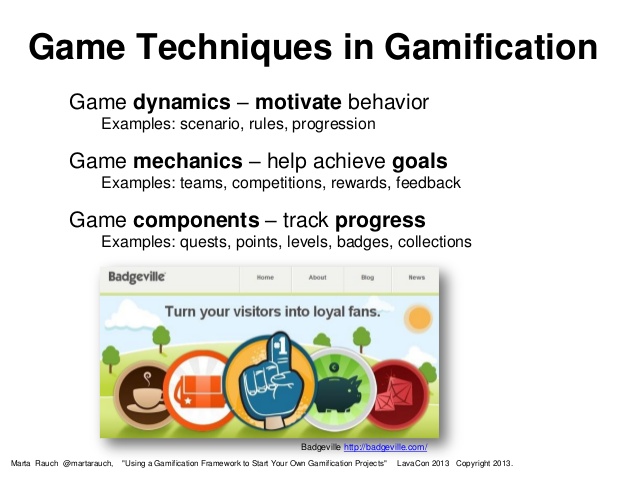 ...насочващи колективната интелигентност към развиване на иновации в различни сфери...
...например за социални каузи...
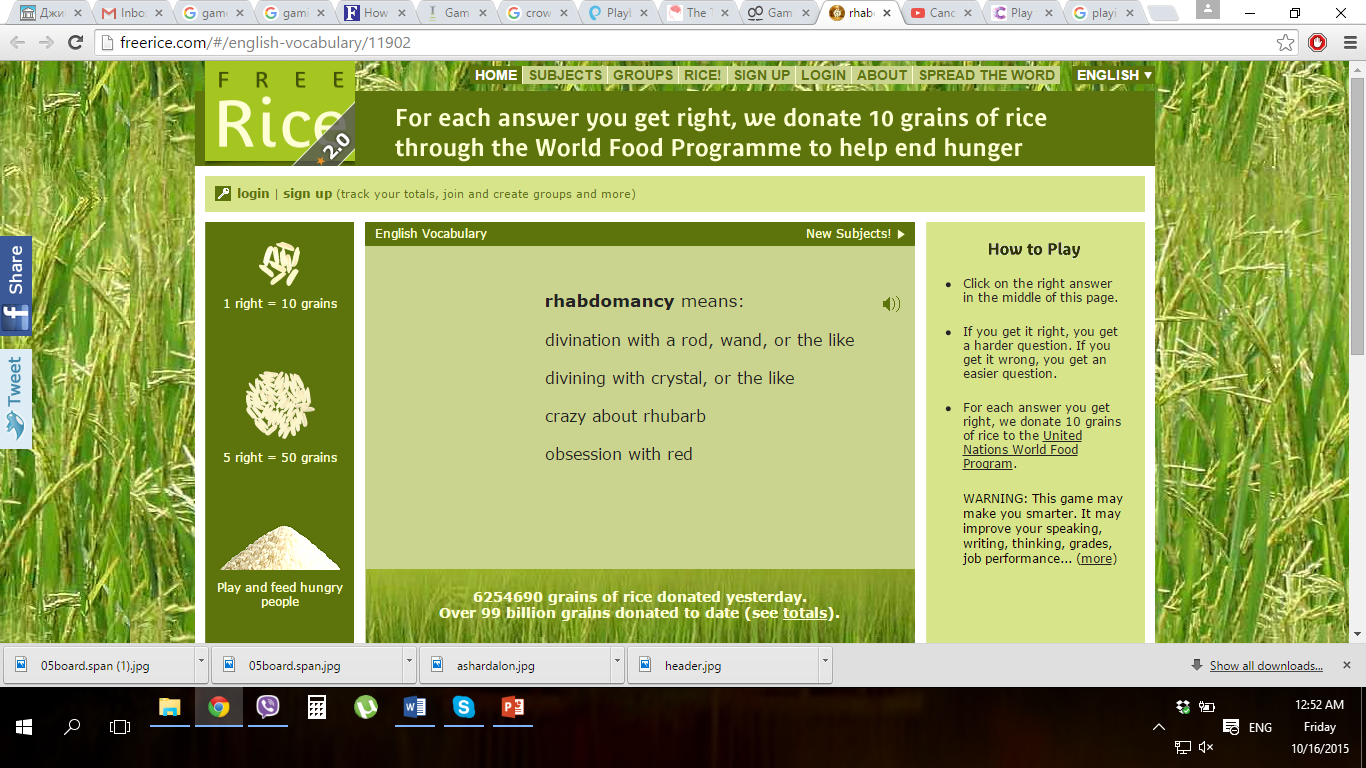 ...или в обучението и образованието
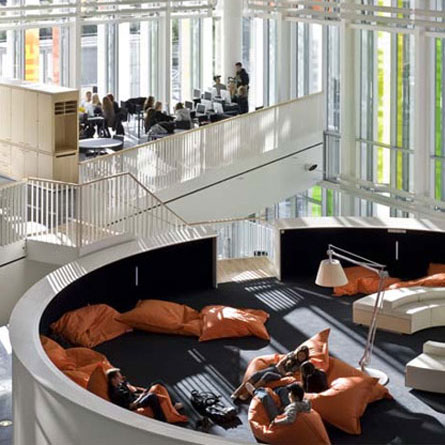 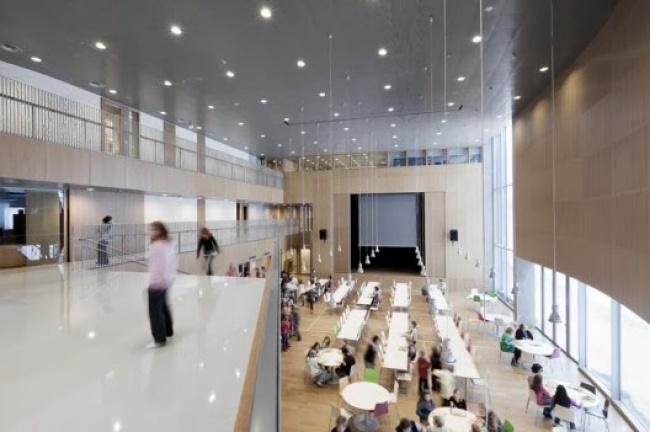 А вие иновативни ли сте? 
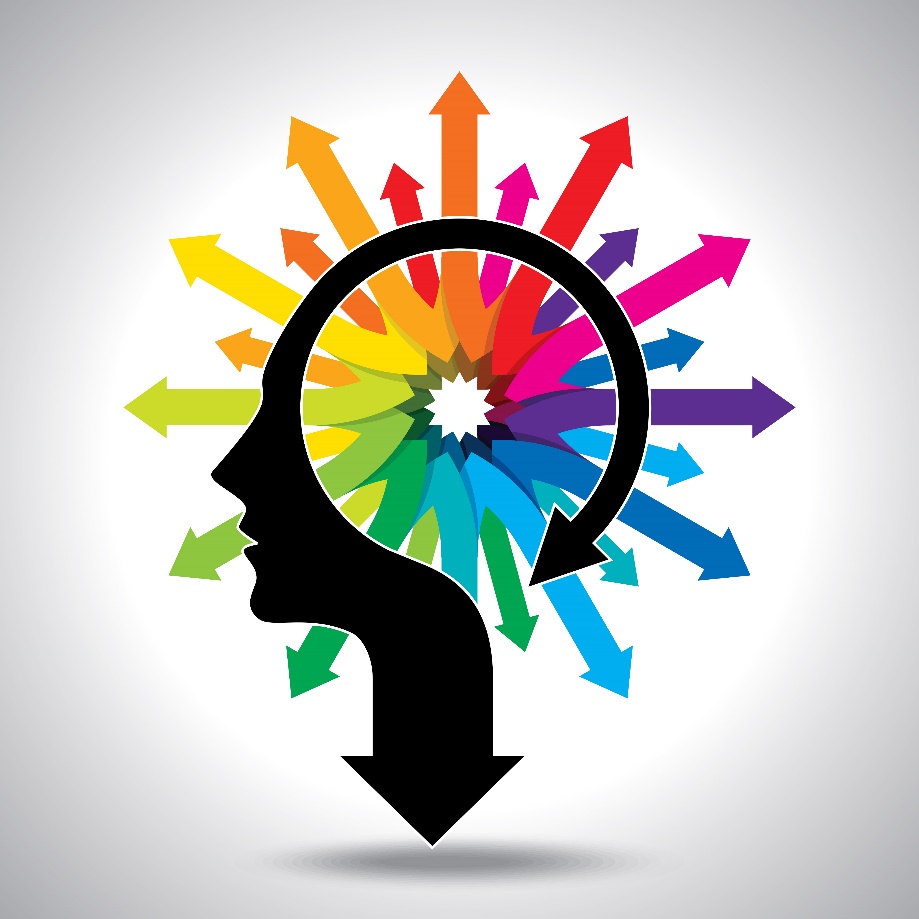